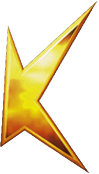 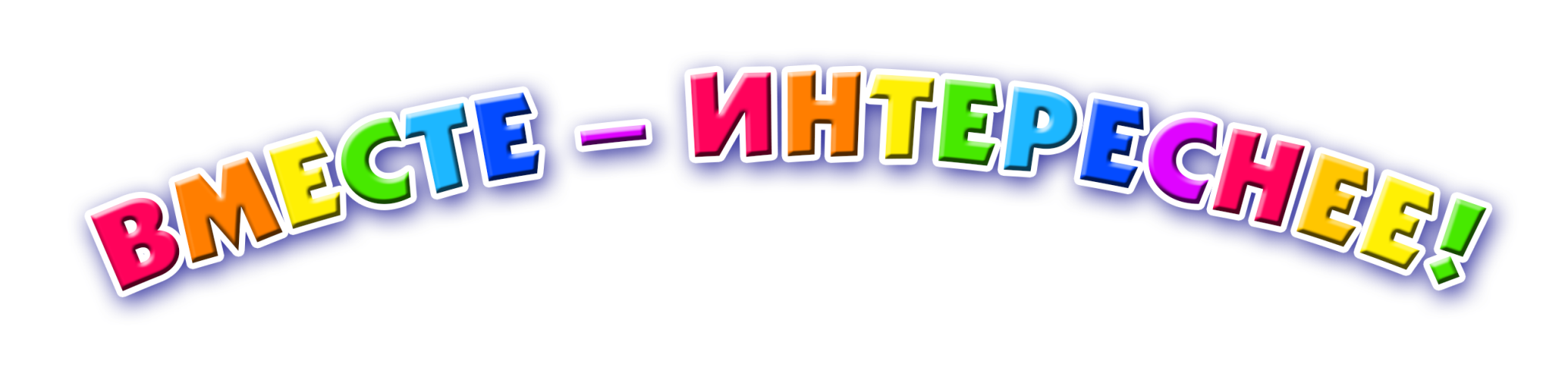 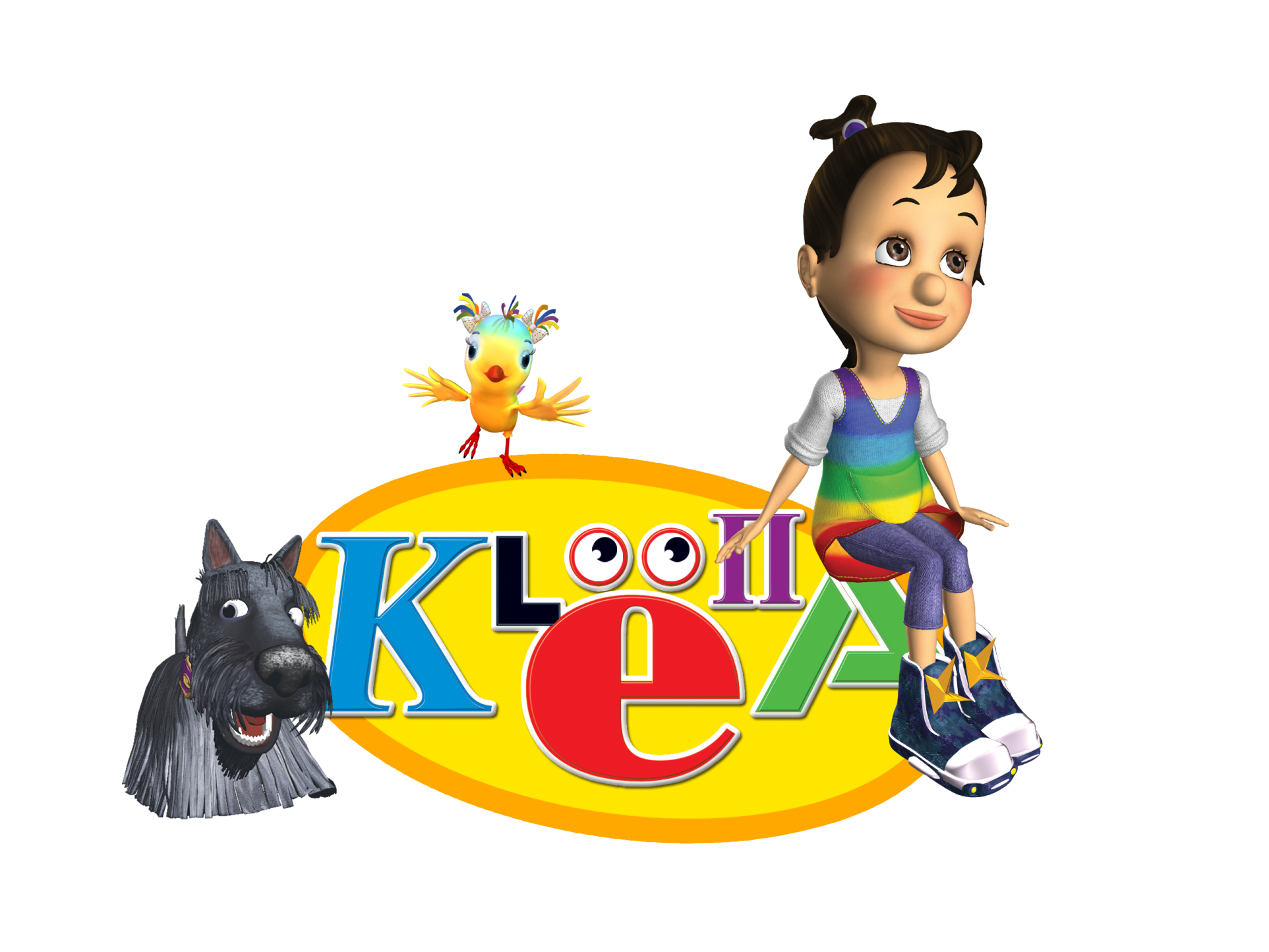 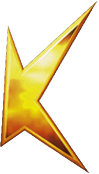 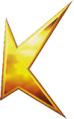 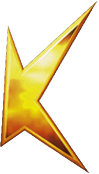 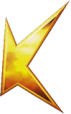 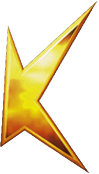 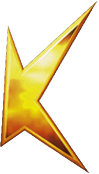 Издательско-продюсерский центр
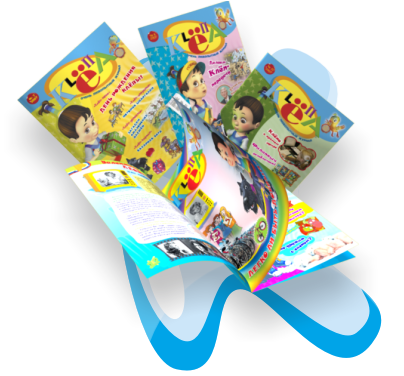 Привет! 
Я – Клёпа!
Смотрите, сколько у меня дел!
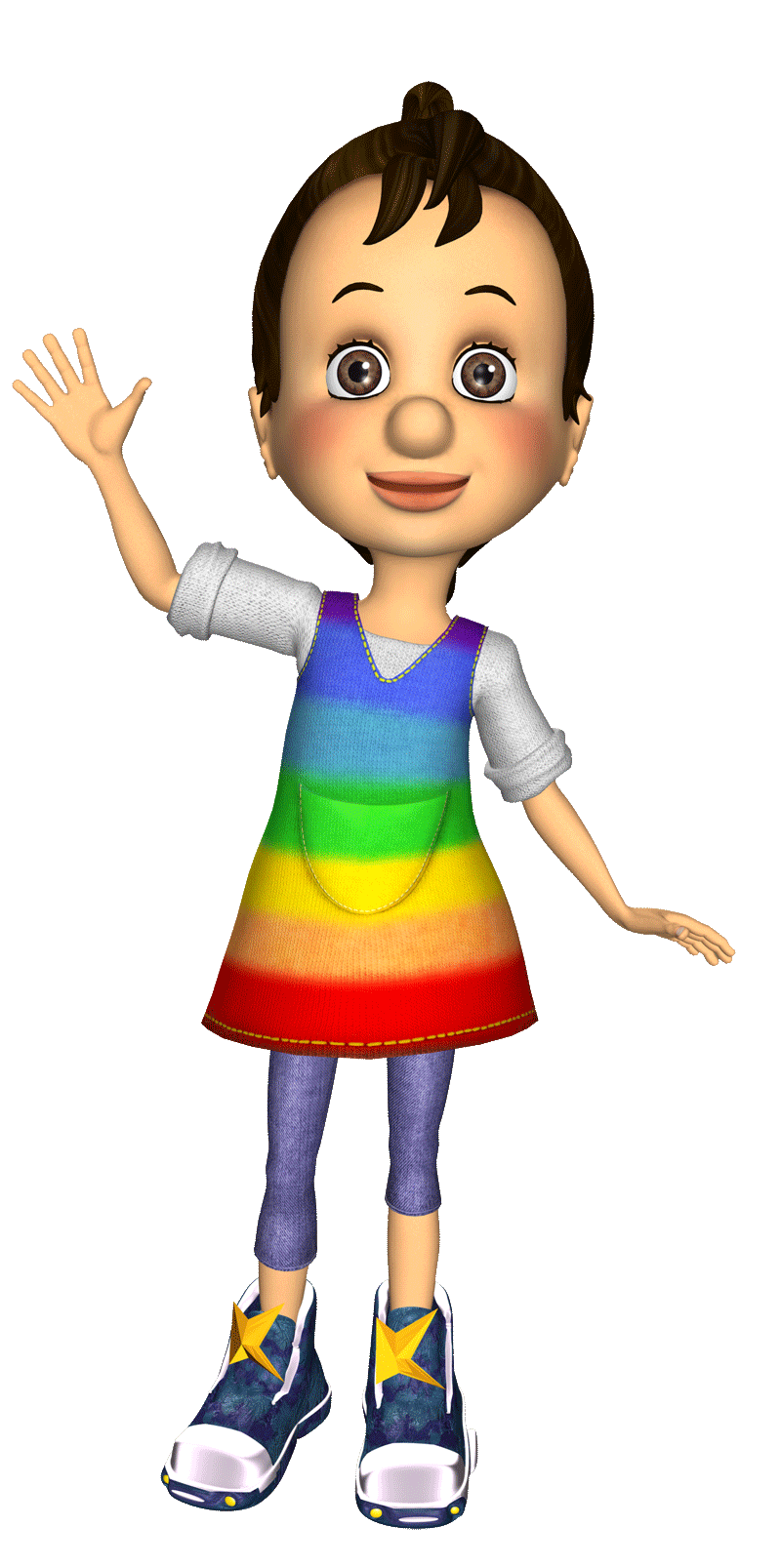 Издательские проекты:
Периодические издания
для детей: журналы, 
альманахи, приложения 
Книги для детей 
и подростков
Фирменная сувенирная 
и рекламная продукция
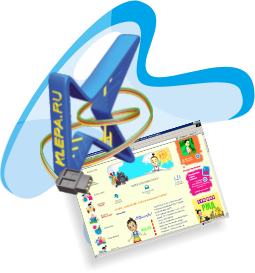 Интернет 
и мобильные устройства:
Интернет-портал 
для любознательных детей
www.klepa.ru
Онлайн-версии журналов
Мобильные приложения
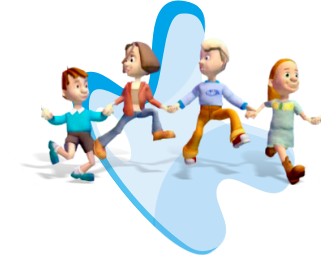 Организация:
Клёп-клубы
Клёп-уроки
Участие
во встречах 
и  в мероприятиях
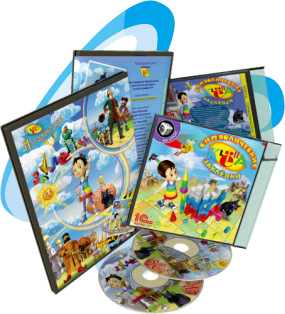 Производство:
Мультфильмов
Теле- и радиопередач
Аудиодисков
Клёп-история
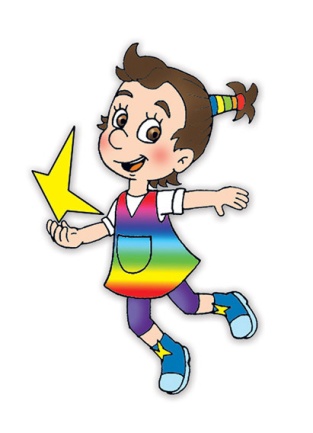 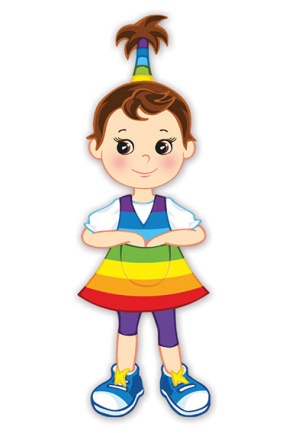 Оп-па-ля!
Я появилась в 1990 году благодаря детским рисункам. Рисовали меня по-разному!
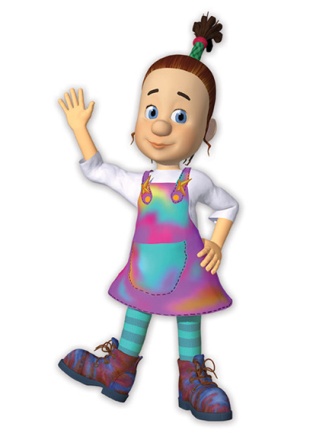 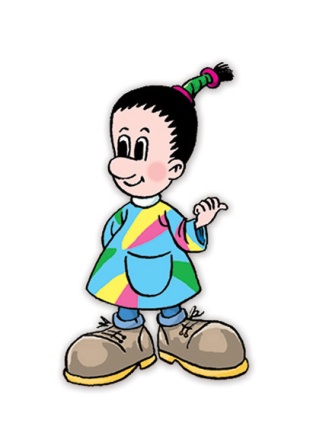 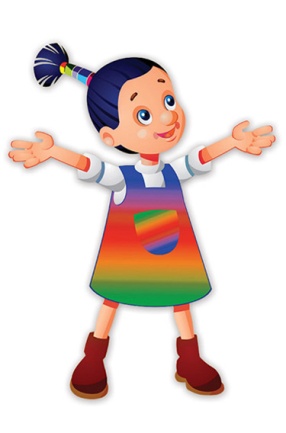 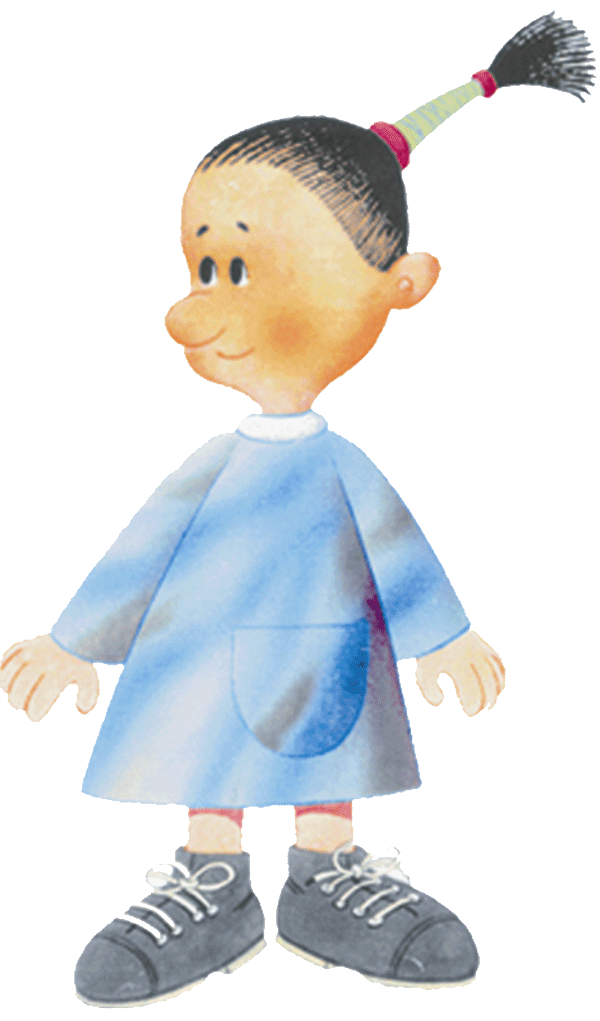 Клёпа умеет говорить на всех языках!
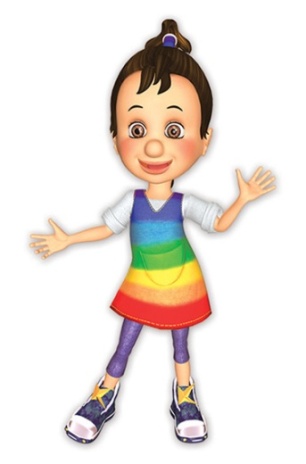 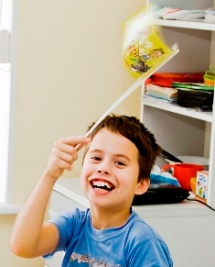 Как узнать Клёпу?
По Волшебному платью
(радужное, когда вокруг 
радость, серое – когда печаль).
По Клёп-карману
(в нём есть всё, что пожелаешь!)
По Ботинкам 
(переносят в любую 
эпоху и на любое расстояние).
По Косичке
(антеннка, чувствующая
перемены настроения).
Клёпа всегда  приходит на помощь!
Клёпа очень любопытная!
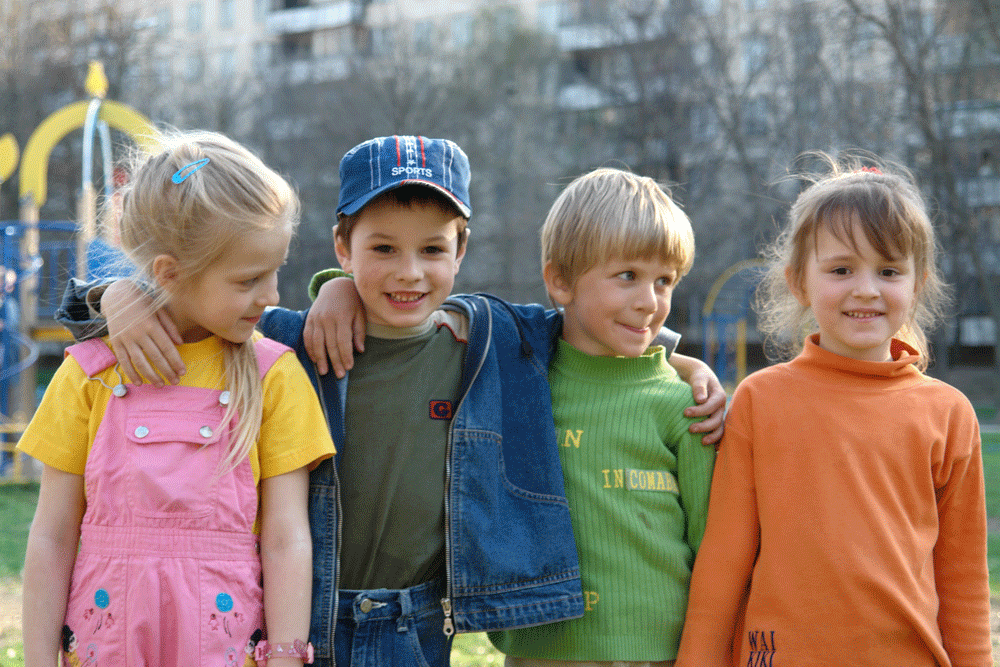 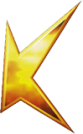 Клёпа путешествует 
в пространстве и  во времени!
[Speaker Notes: Эволюция Клёпы. Придумали дети. Про ее характер, что символизирует.]
Издательские проекты
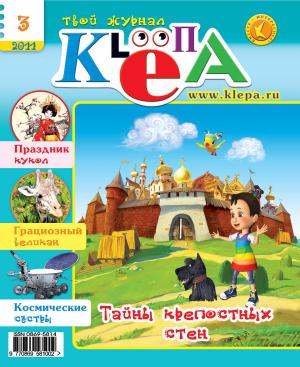 Журнал «Клёпа»
Возраст: 6-12 лет
Издается с 2004 г.
Периодичность:  12 в год
Тираж: 25 000 экз.
География 
распространения: 
Россия, дальнее и ближнее 
Зарубежье
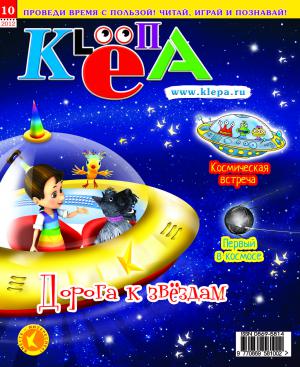 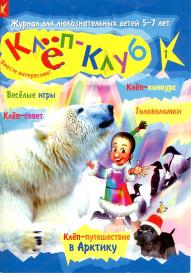 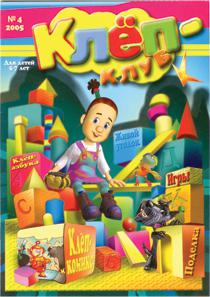 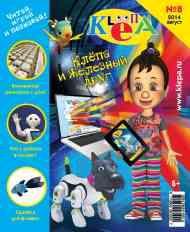 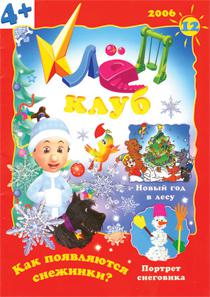 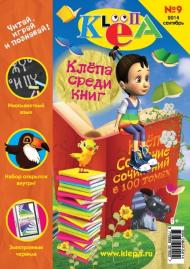 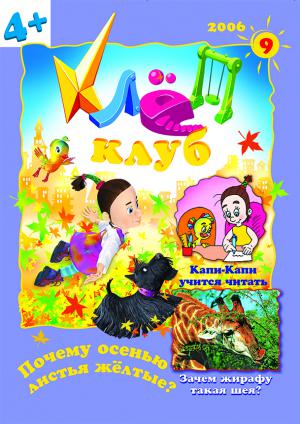 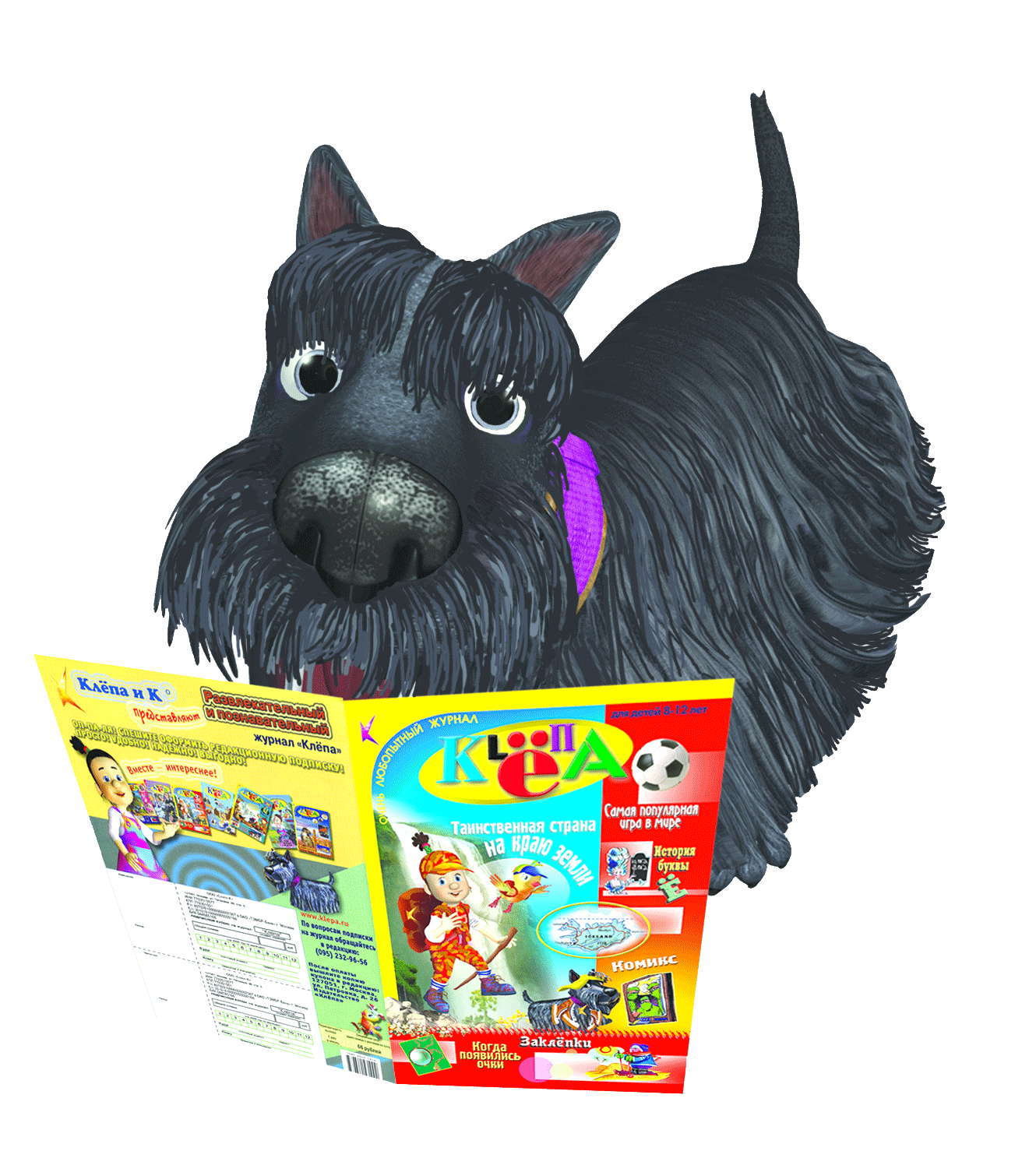 Журнал «Клёп-клуб»
Возраст: 4-6 лет
Издается с 1997 г.
Периодичность:  12 в год
Тираж: 25 000 экз.
География 
распространения: 
Россия, дальнее и ближнее 
Зарубежье
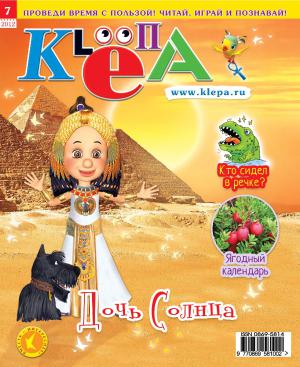 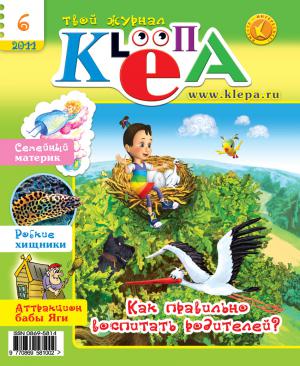 Издательские проекты
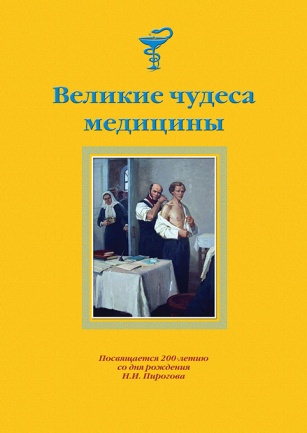 Тематические альманахи
Возраст: 10-14 лет
Издаются с 1991 г.
Тираж: 20-25 000 экз.
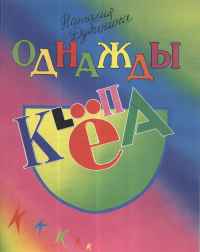 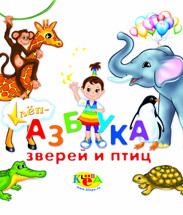 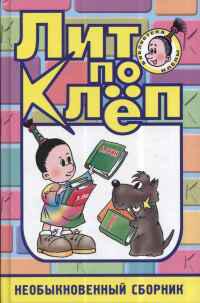 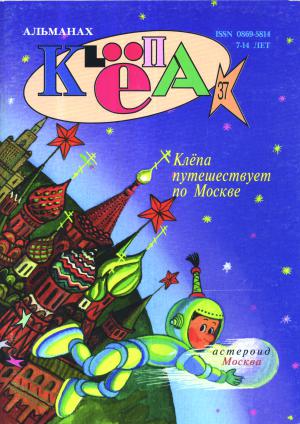 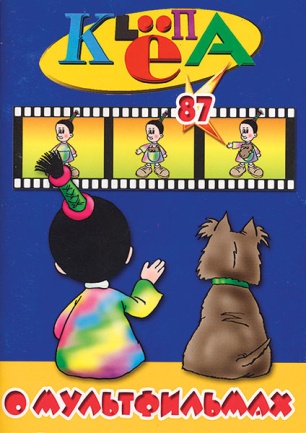 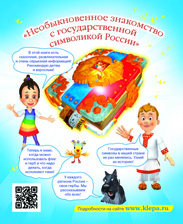 Детские книги 
Азбуки, тематические 
издания, оригинальные 
литературные
произведения
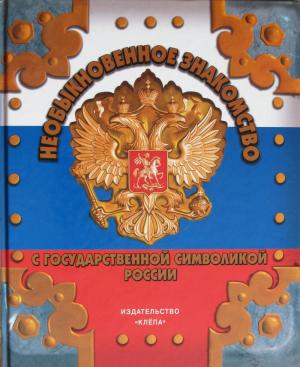 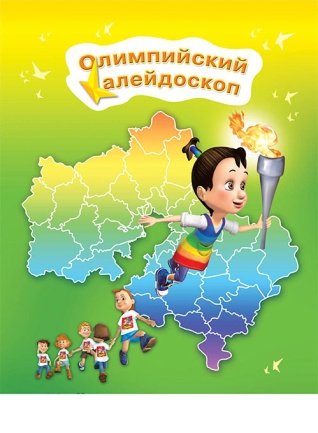 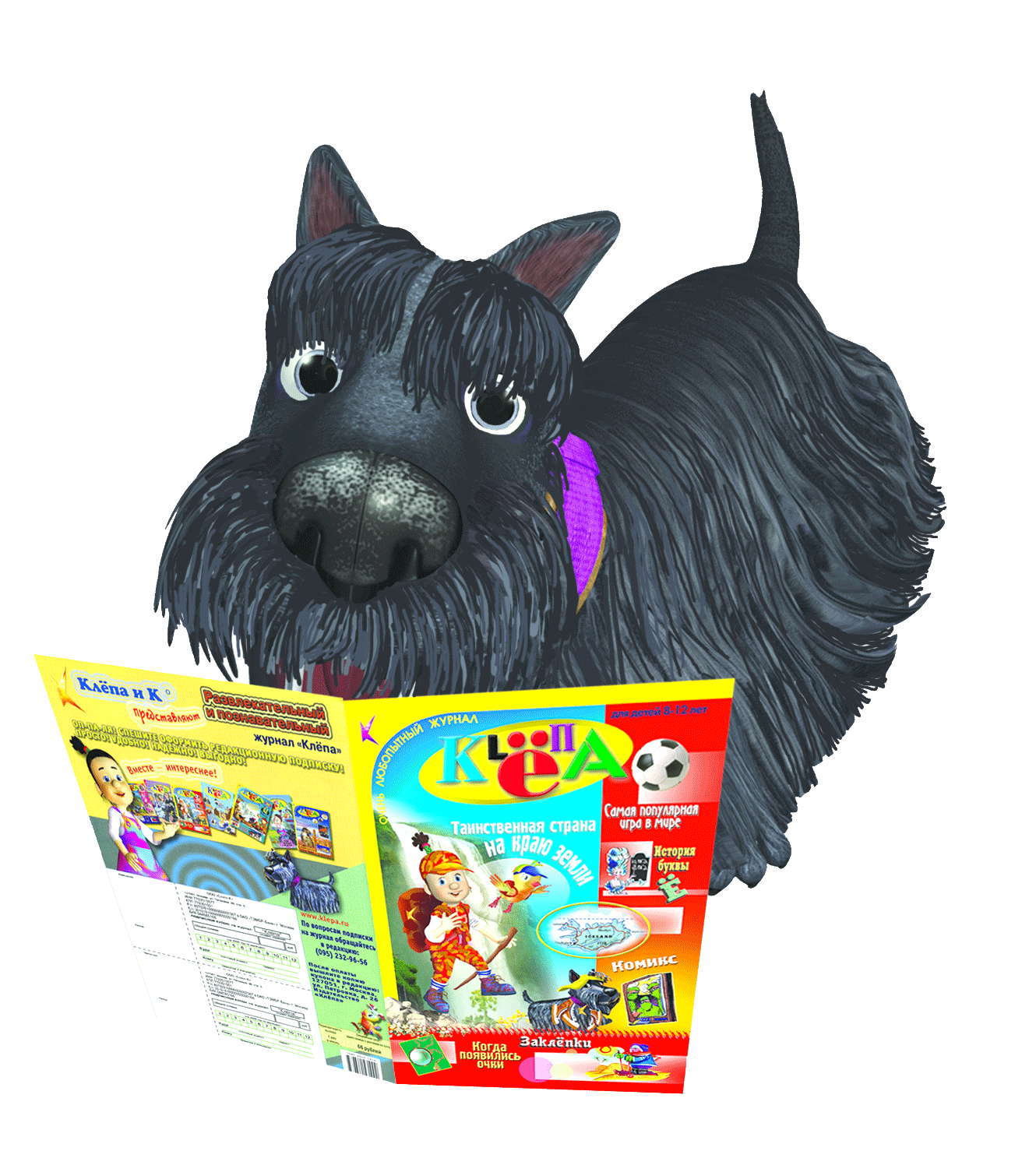 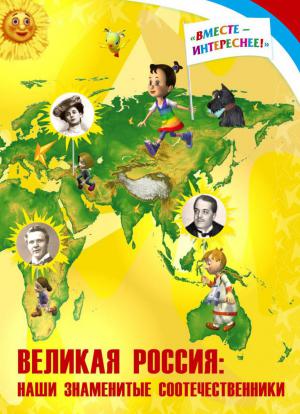 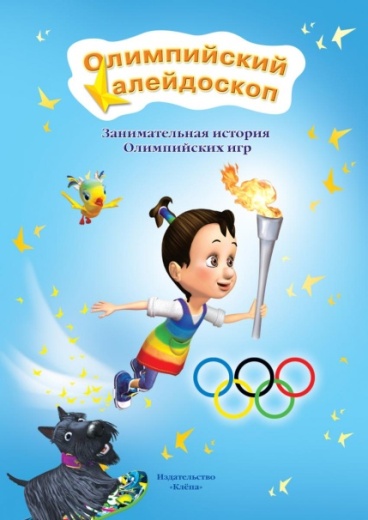 Здравствуйте! 
Я – Филиппыч!
Верный друг и советчик Клёпы, 
эрудит и архивариус.
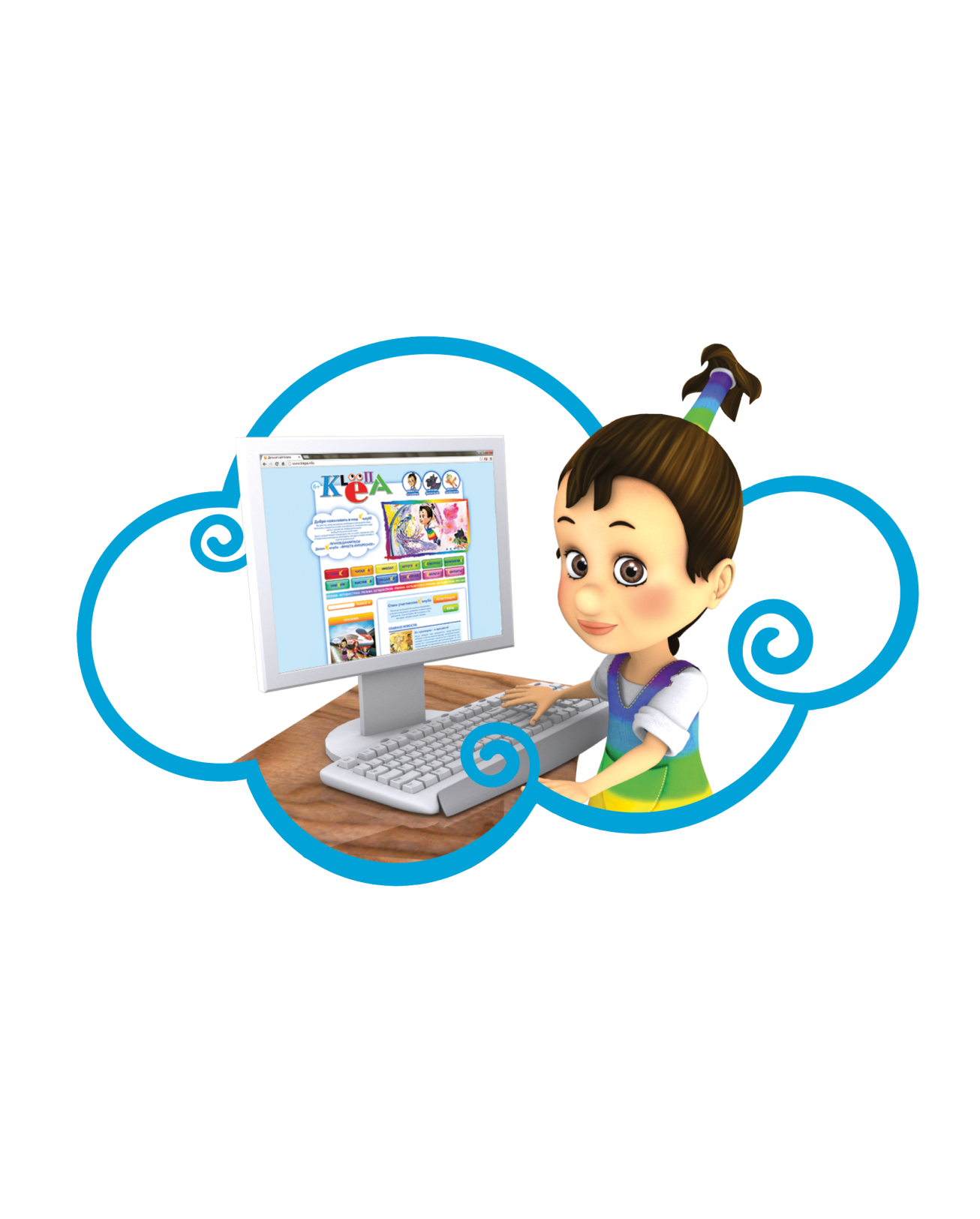 Интернет и мобильные приложения
Интернет-портал www.klepa.ru
Настоящие новости с хорошим 
настроением
Творческие тематические 
конкурсы
Журналы в онлайн-версии 
Увлекательные онлайн-уроки
Игры, видео, музыка
Галерея работ наших читателей
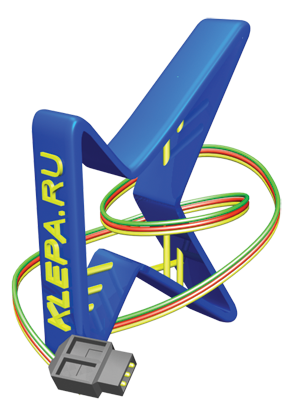 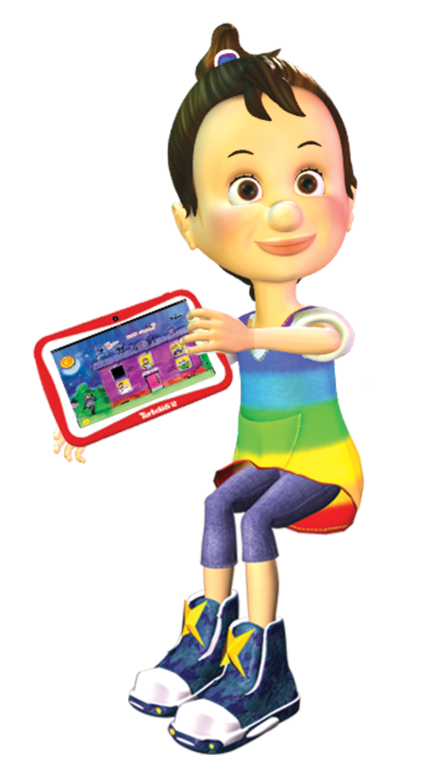 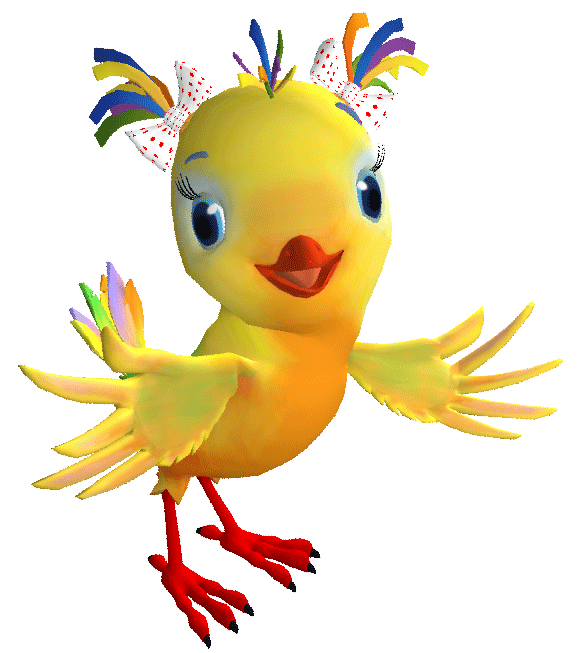 Кюи-кюи!
Я – Капи-Капи!
Миленькая птичка-невеличка!
Электронные приложения
Интерактивные приложения  
для мобильных устройств 
на платформах iOS и Android.
Мультимедиа
Мультфильмы
Короткометражной флэш-анимации до полнометражного 3D-фильма об истории России.
«Исторические заклёпки»
«Оживи свою мечту»
« Так победим! »
« Вместе - интереснее! »
« Все - победители! »
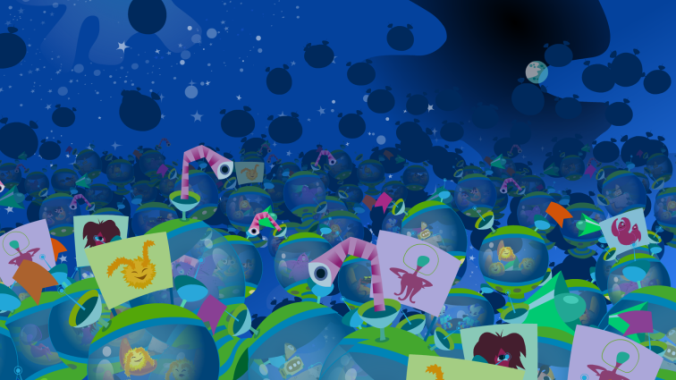 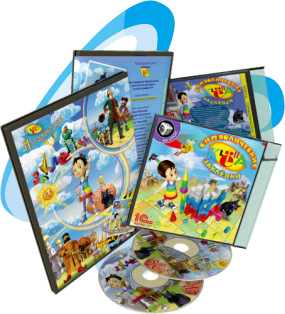 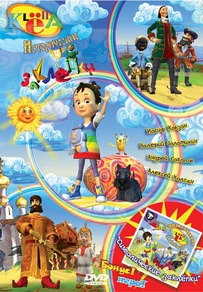 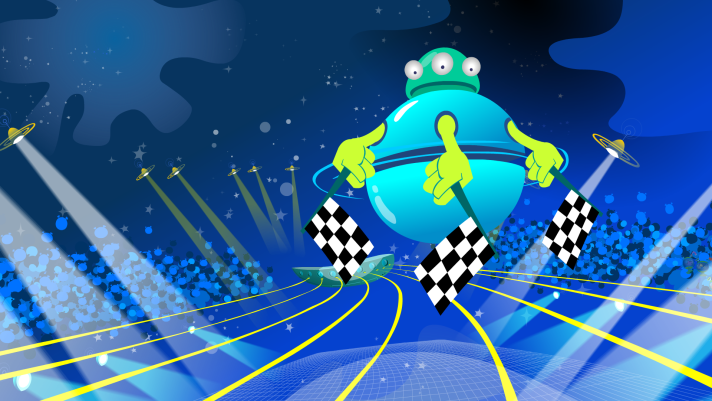 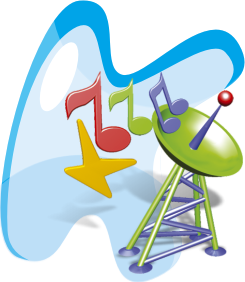 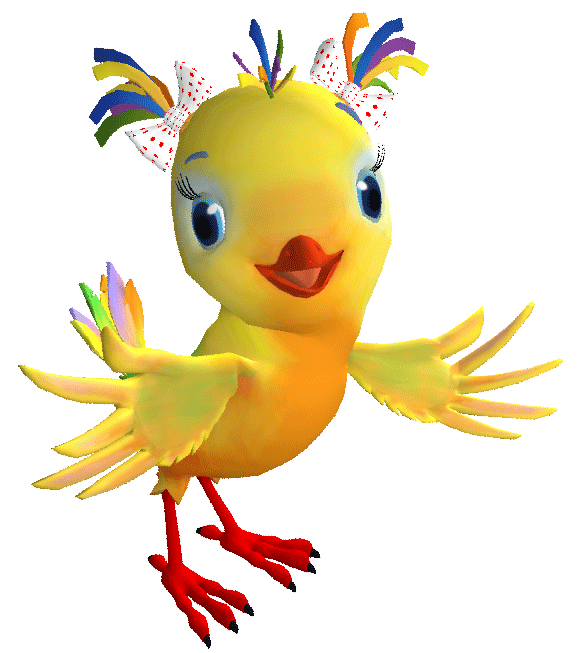 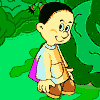 Участие в других проектах
Телевизионные передачи
Радиопередачи
Выпуск музыкальных альбомов 
Компьютерные игры
Посмотреть мультфильмы и записи телепередач можно на сайте 
www.klepa.ru
Сувенирная и рекламная 
продукция
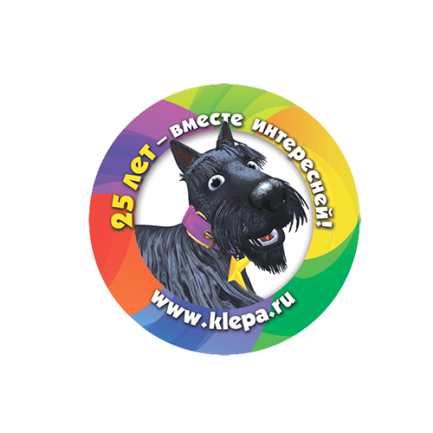 Подарки от Клёпы
не только приятные, 
но и полезные!
Полиграфия
Календари 
Буклеты, брошюры, листовки
Закладки
Плакаты
Значки, магниты
Флажки
Широкоформатная печать
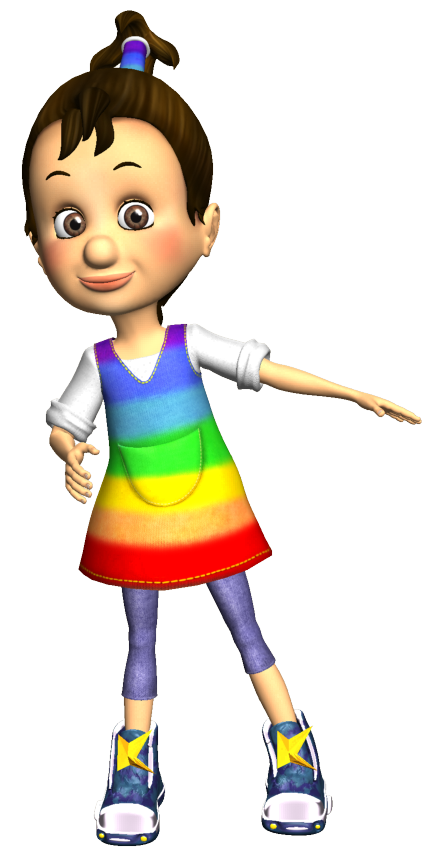 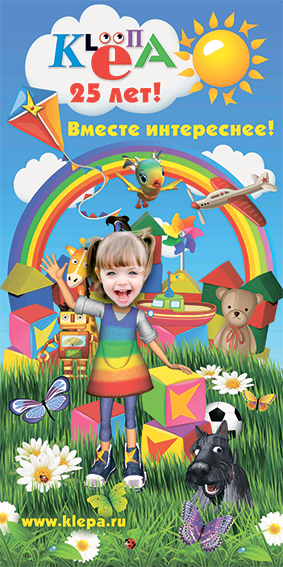 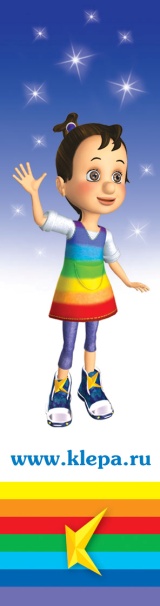 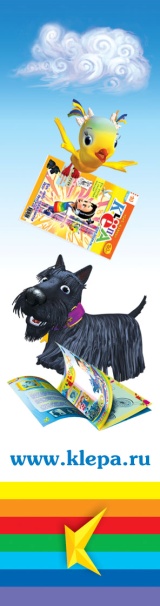 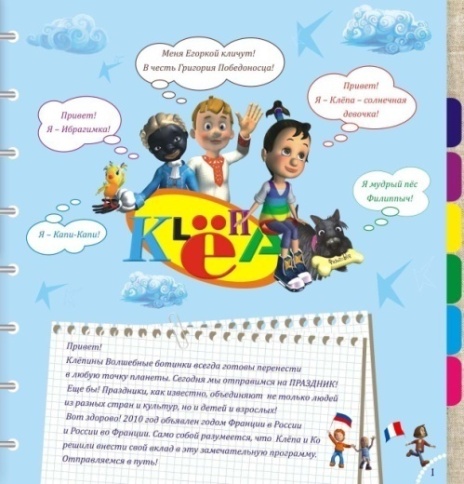 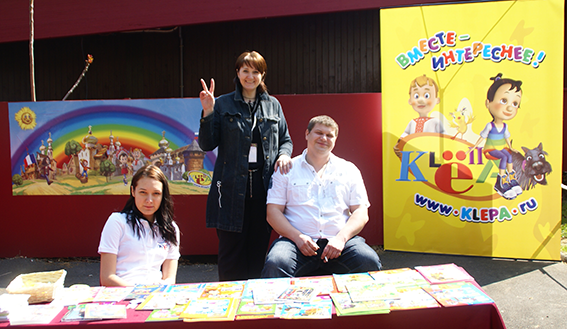 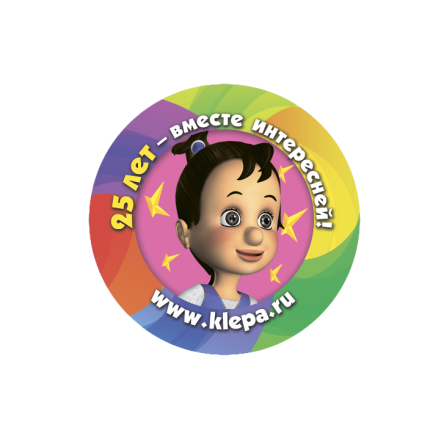 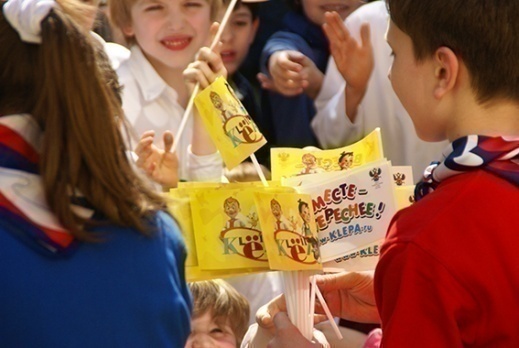 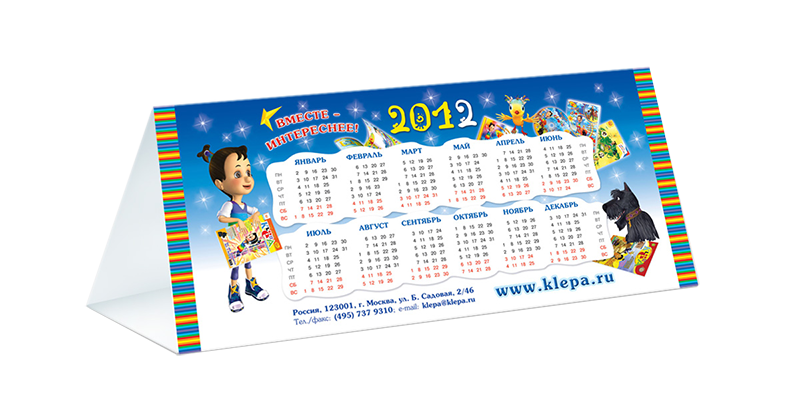 Сувенирная и рекламная 
продукция
Фирменный стиль
сделает вещи интересными
и узнаваемыми!
Фирменные товары
Красочная оригинальная
упаковка продуктов 
питания, средств 
и предметов гигиены
Оригинальный дизайн 
детских и взрослых товаров
Одежда и вещи для детей 
и взрослых с фирменной
символикой
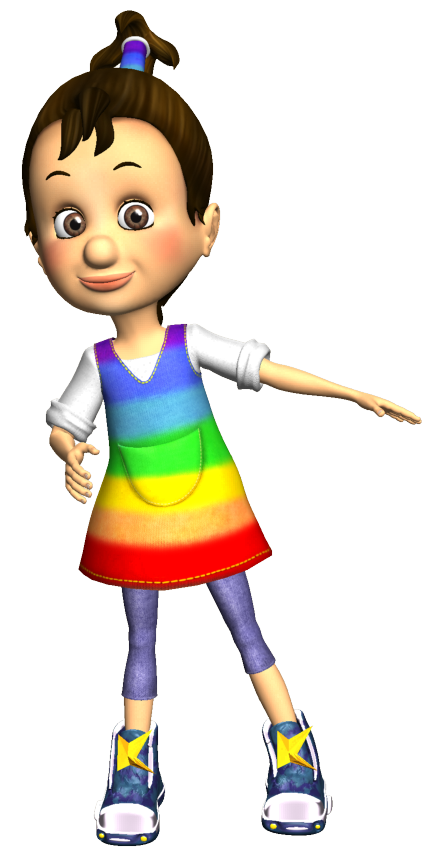 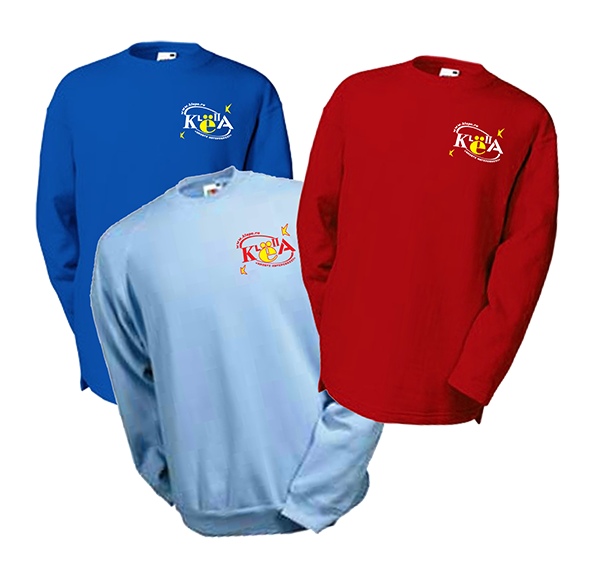 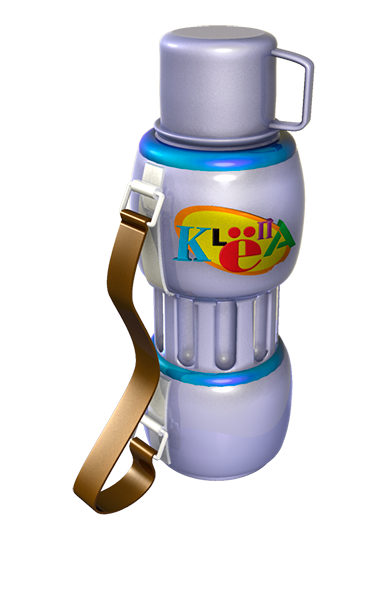 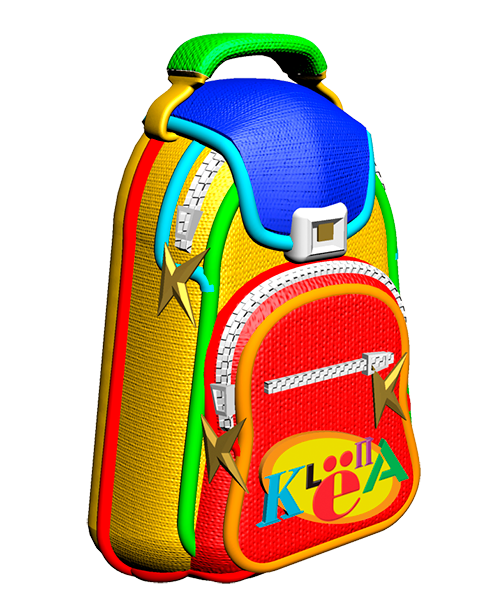 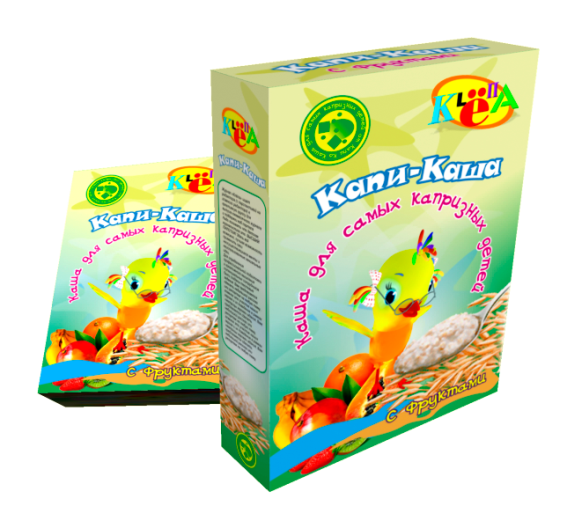 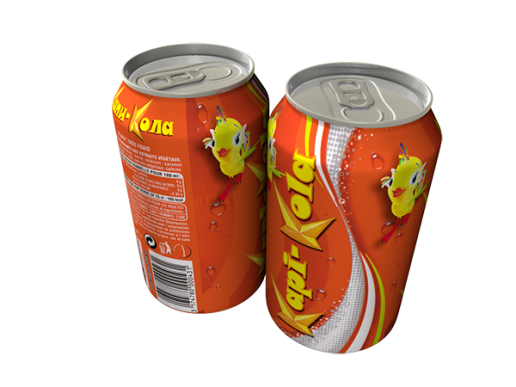 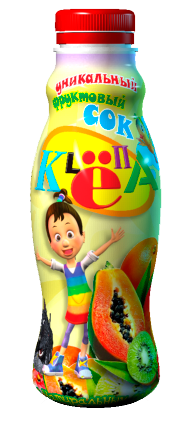 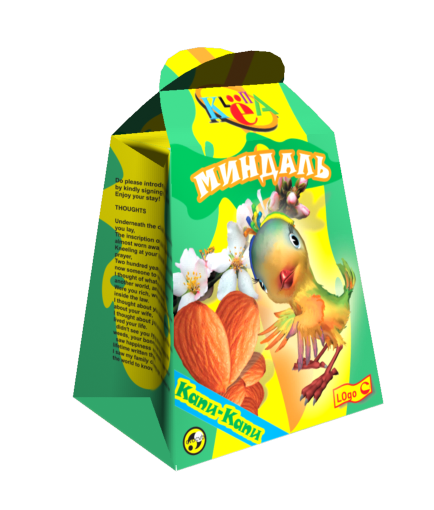 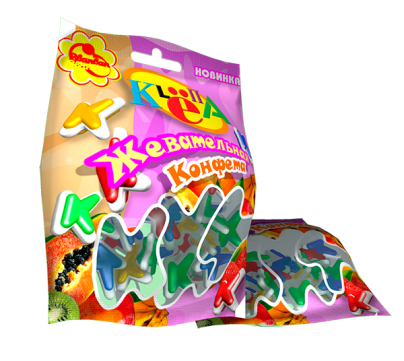 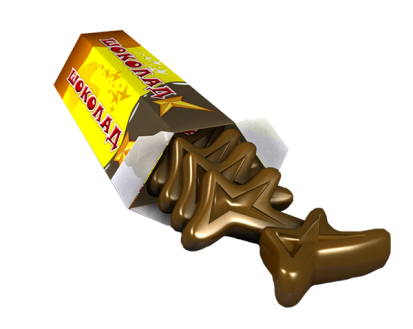 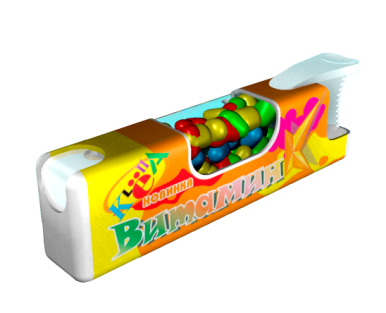 Клёп-события
Клёп-уроки – праздничные мероприятия, 
проводимые редакцией. Учиться с Клёпой – 
это весело!
Участие в библиотечных, школьных, 
городских праздниках.
Организация детского досуга.
Участие в международных выставках, 
встречах, съездах.
Активная поддержка социально значимых  
проектов.
Представления  
с участием Клёпы
проходят на самых разных площадках!
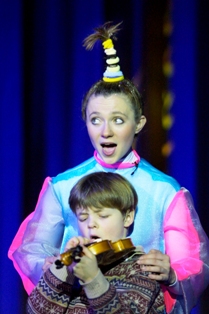 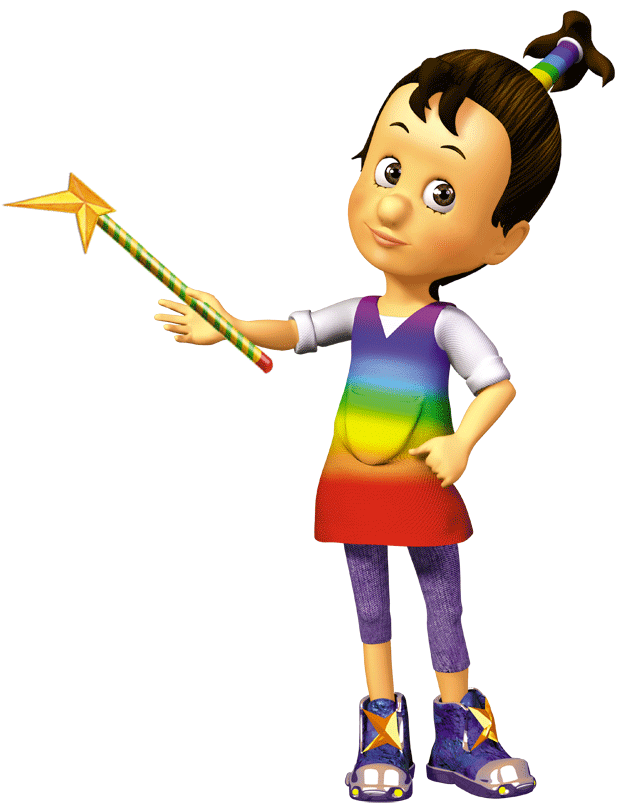 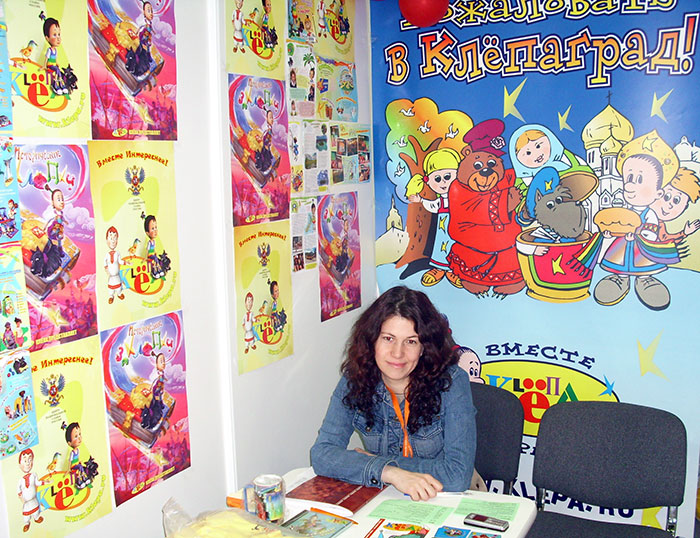 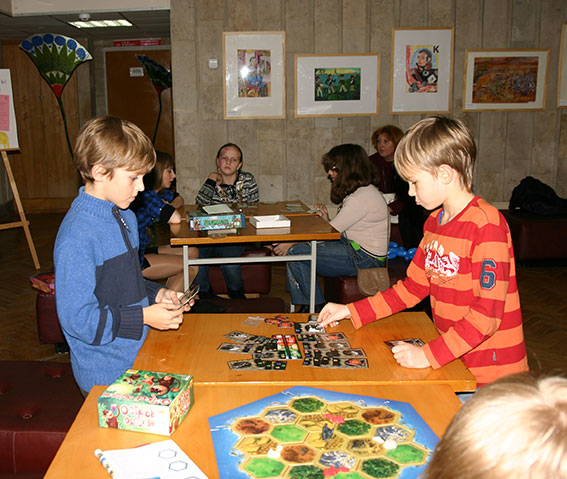 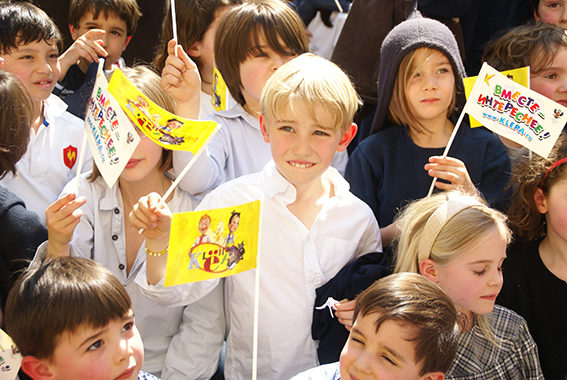 Клёп-клубы
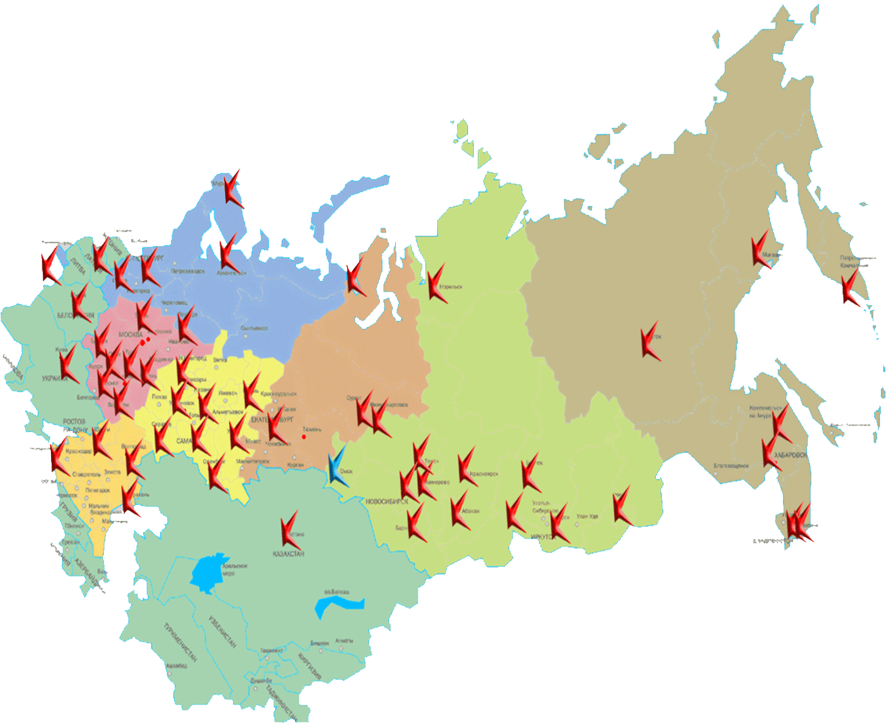 Организуются детьми, 
их родителями, учителями, библиотечными работниками
в разных городах России 
и даже в других странах, 
где говорят по-русски!
Мои друзья зовутся
Клёпаманы!
Пополняйте наши клубы!
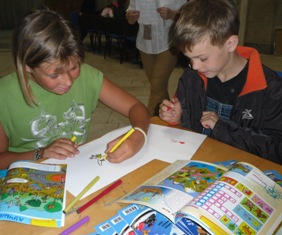 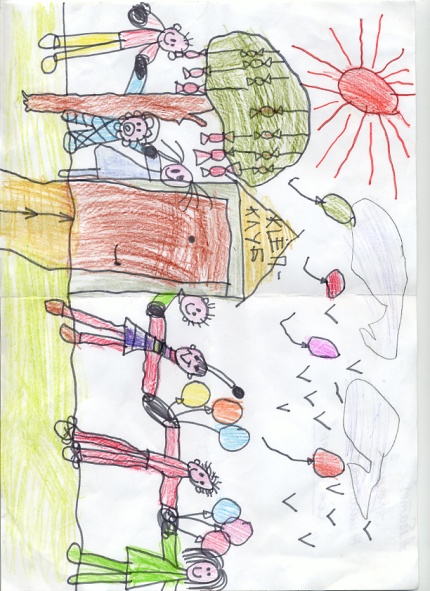 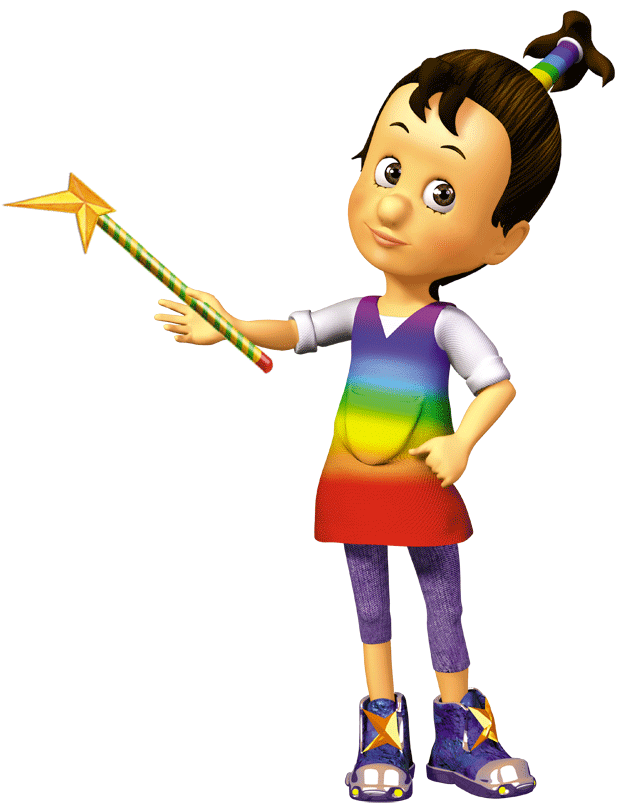 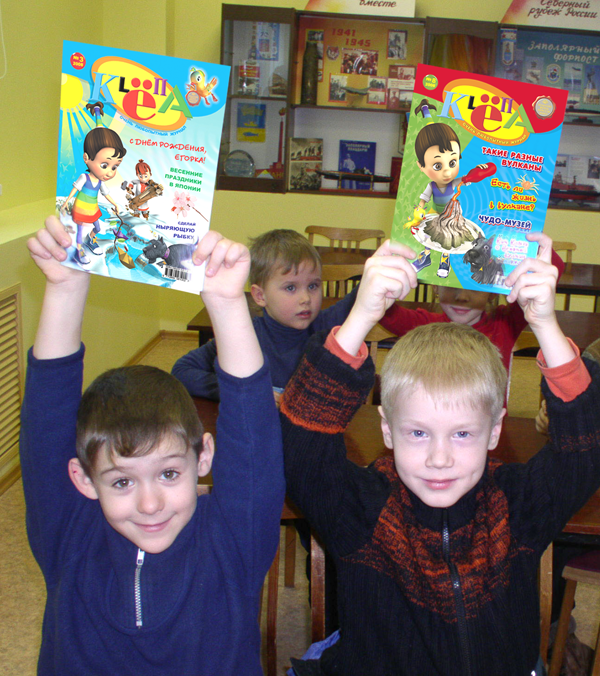 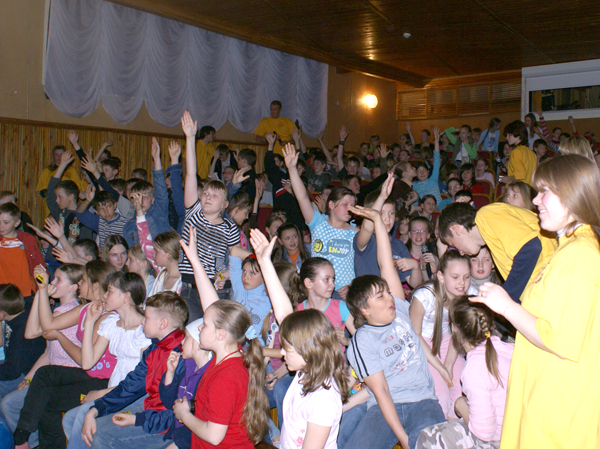 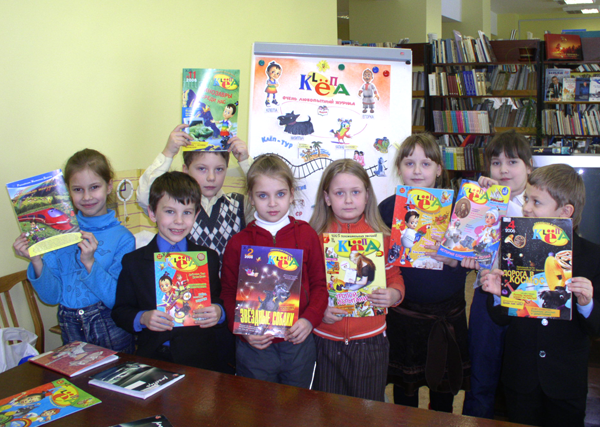 Партнеры
Давайте работать вместе!
Вместе – интереснее!
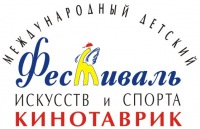 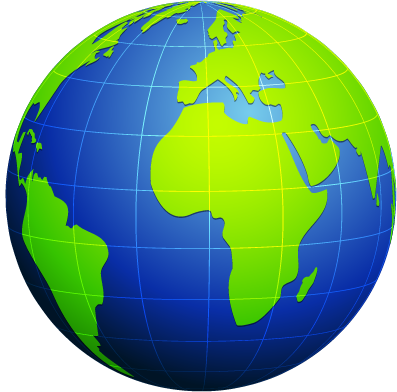 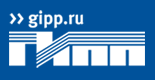 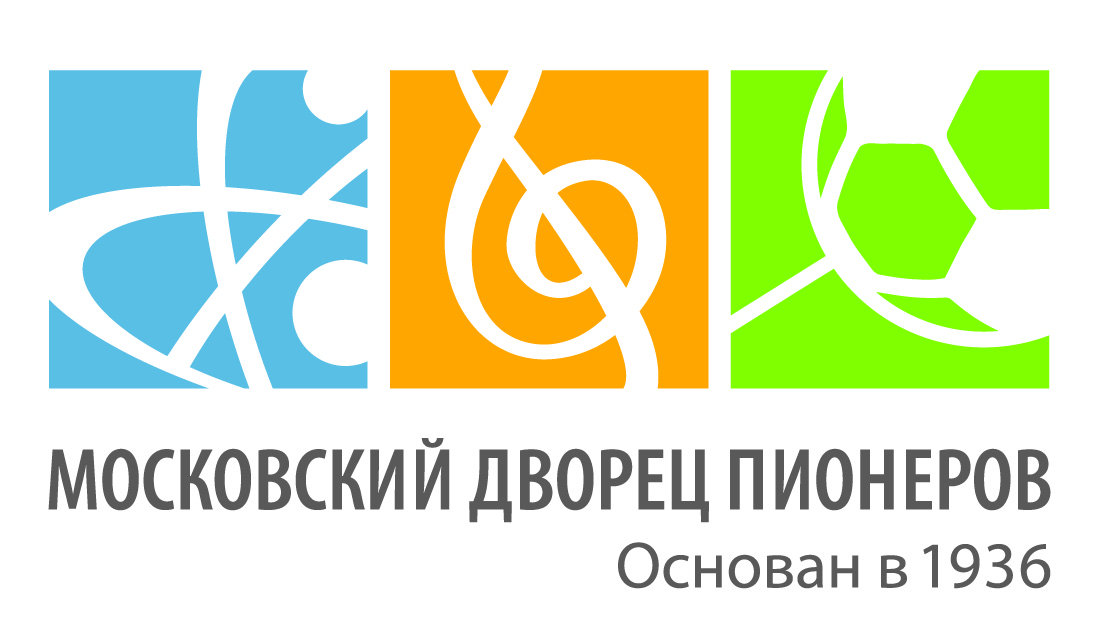 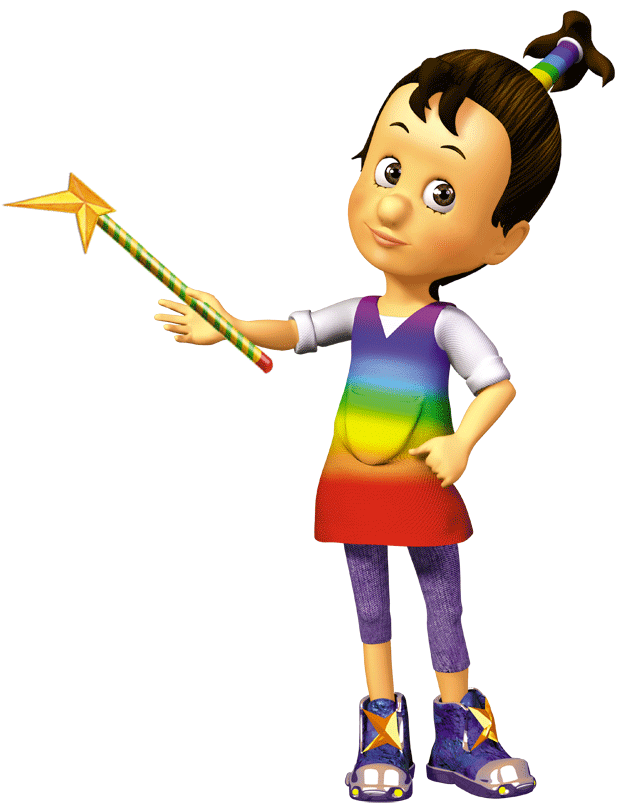 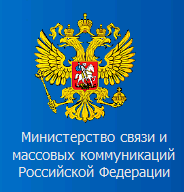 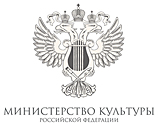 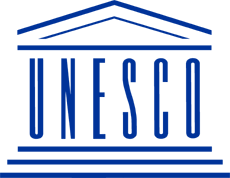 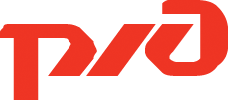 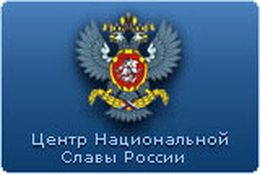 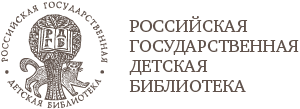 Возможности для рекламодателей
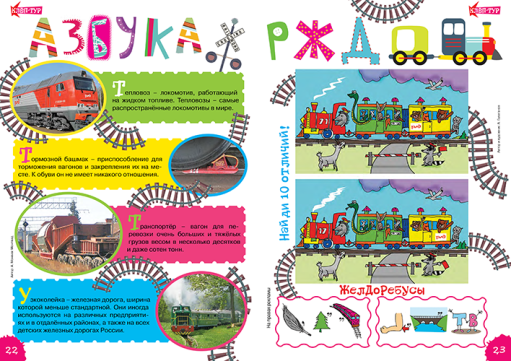 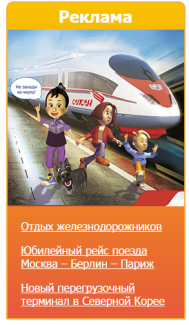 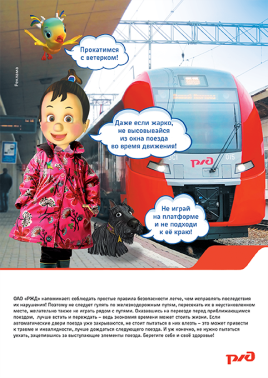 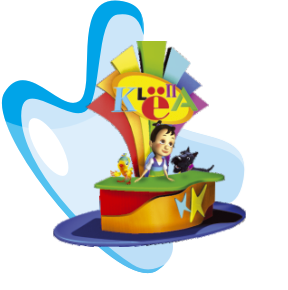 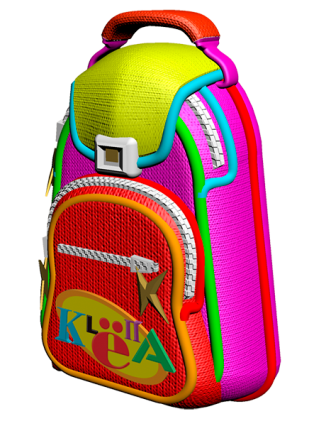 ВМЕСТЕ – ИНТЕРЕСНЕЕ!
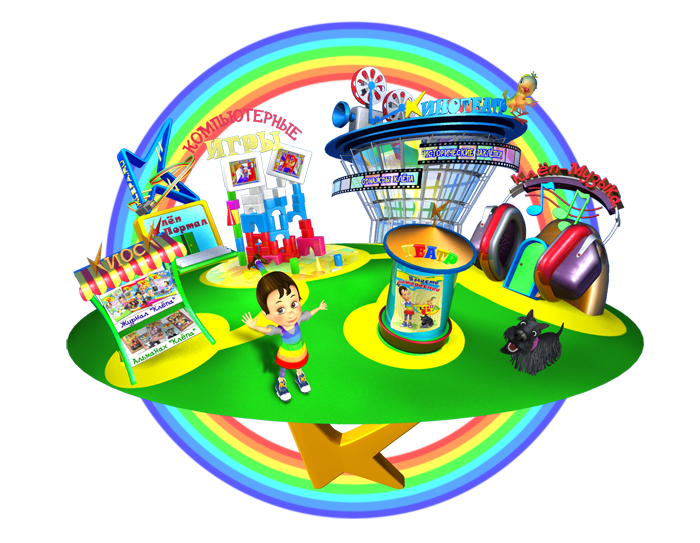 Издательско-продюсерский 
центр «Клёпа» 

123001, г. Москва, 
Ул. Большая Садовая, 2/46. 
klepa@klepa.ru
+7 (495) 643-20-50
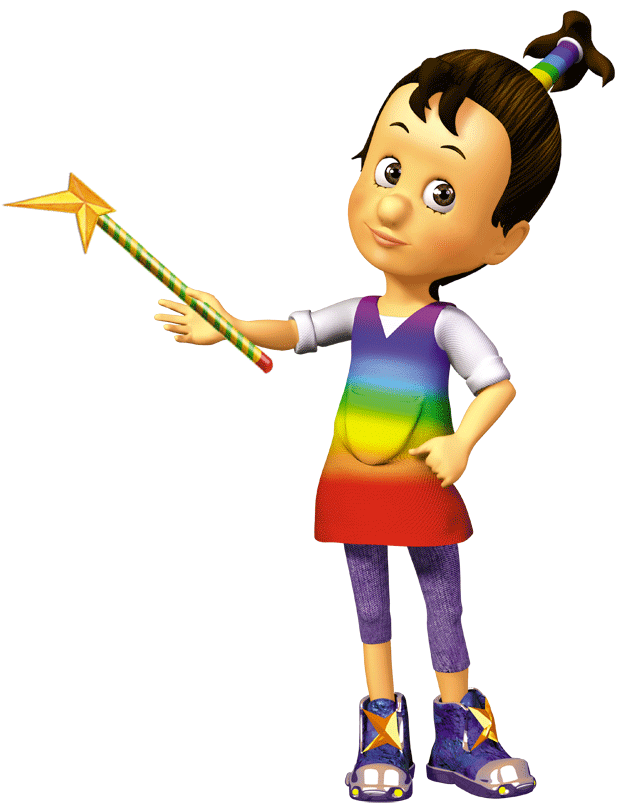